Review of
Computer Vision
Techniques

Jason Rebello
16/05/2017
Jason Rebello  |  Waterloo Autonomous Vehicles Lab
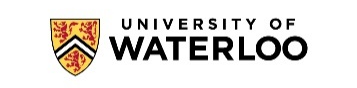 Outline |
Part I : What is Computer Vision and how is an image formed

Part || : Feature Detection and Feature Matching

Part ||| : Feature Tracking and Prediction

Part IV : Applications (Bag Of Words)
Jason Rebello  |  Waterloo Autonomous Vehicles Lab
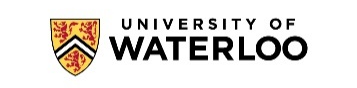 Part I |
What is Computer Vision and How is an Image Formed
Jason Rebello  |  Waterloo Autonomous Vehicles Lab
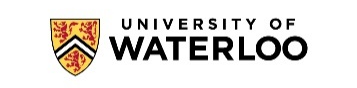 Introduction |
Image Processing: Image Manipulation (Motion compensation, Filtering)
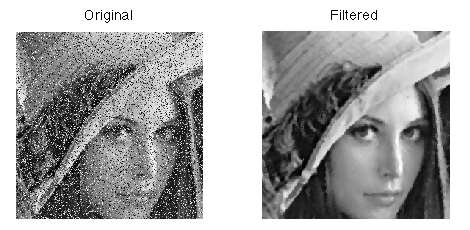 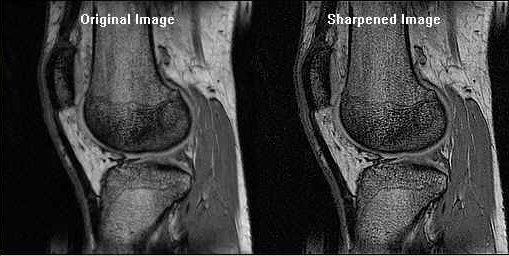 Noise Removal
Image Sharpening
Computer Vision: Scene Interpretation
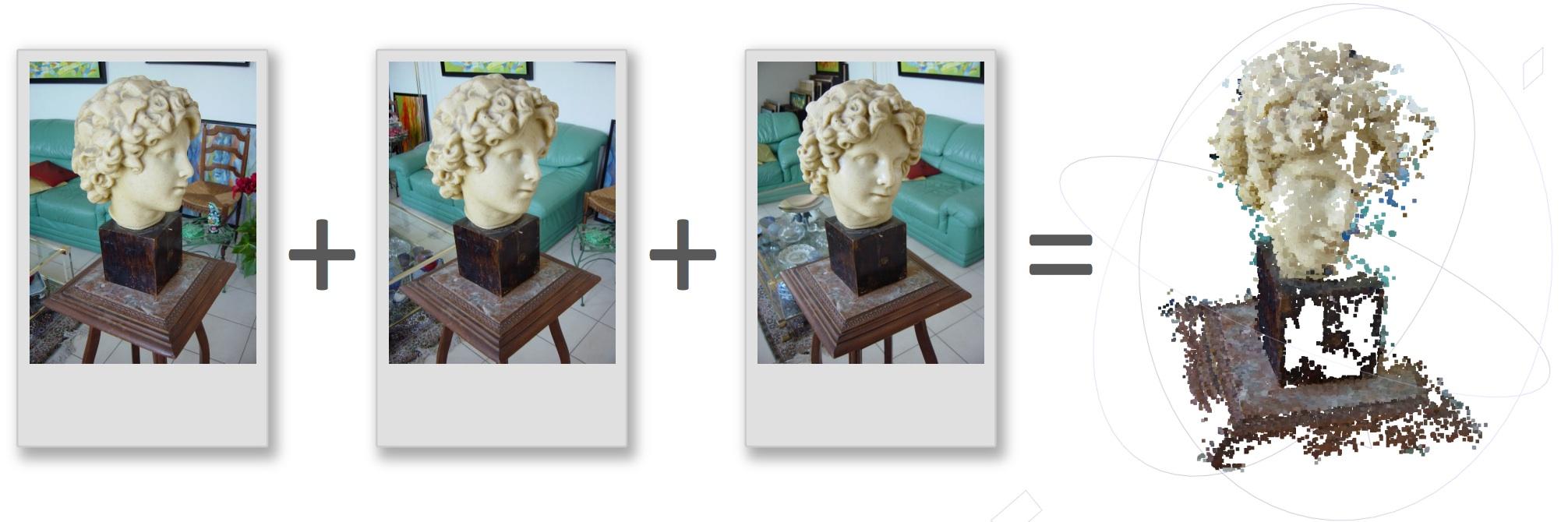 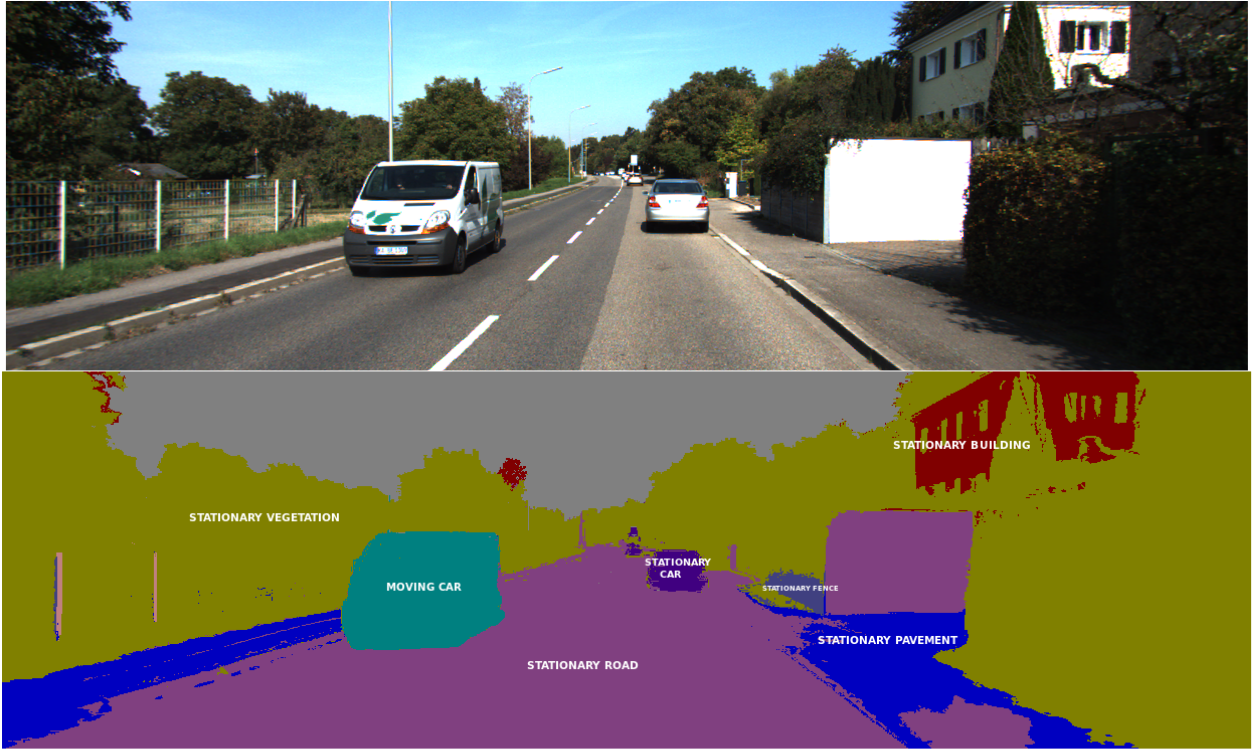 Semantic Segmentation
3D Reconstruction
Jason Rebello  |  Waterloo Autonomous Vehicles Lab
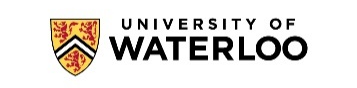 Introduction | Computer Vision systems
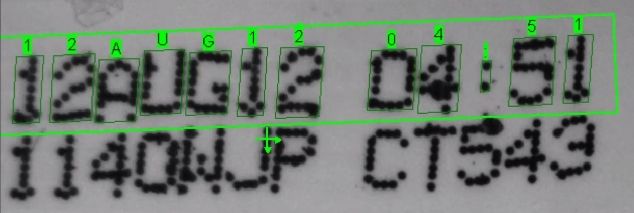 Optical Character Recognition
Autonomous driving Source: Tesla
Structure from Motion Source: DrCalleOlsson
Surveillance Source: Ben Benfold & Ian Reid
Jason Rebello  |  Waterloo Autonomous Vehicles Lab
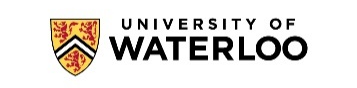 Introduction | Computer Vision is hard
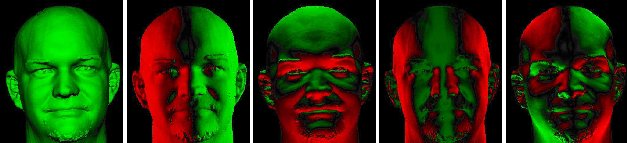 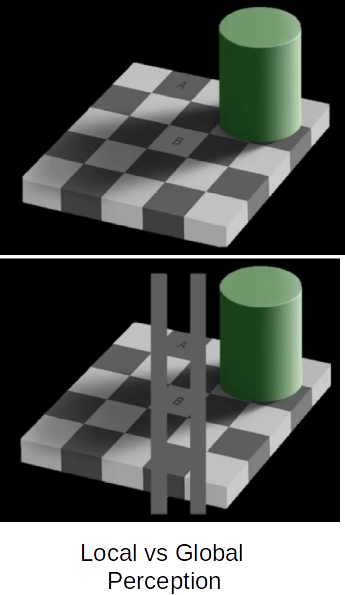 Shadow Effects
Motion from shadows
Source: Dan Kersten
Jason Rebello  |  Waterloo Autonomous Vehicles Lab
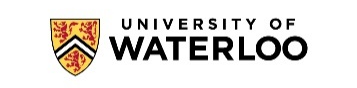 Introduction | Image Representations
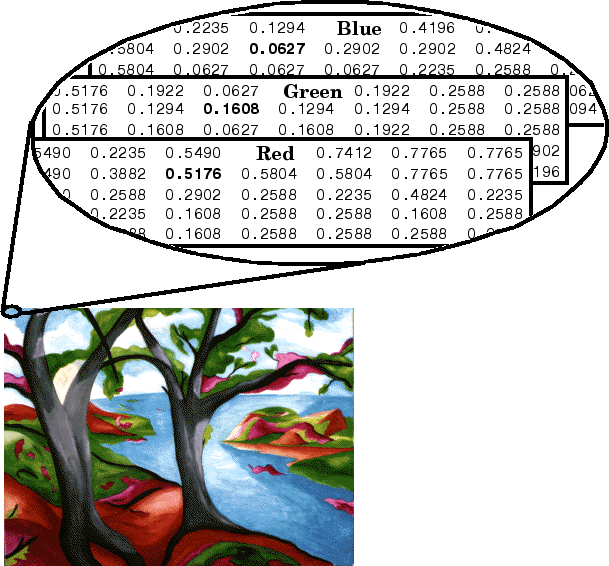 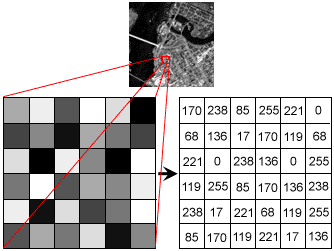 Gray Scale
Colour Image
Images are thought of Functions

Images:
	Sample 2D space
	Quantize Intensity
 
Noise is another function combined with original function
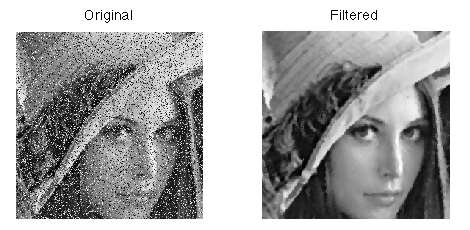 Salt and Pepper Noise
Jason Rebello  |  Waterloo Autonomous Vehicles Lab
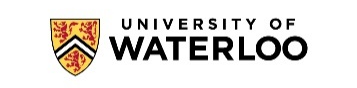 Image Formation | Cameras and Lenses
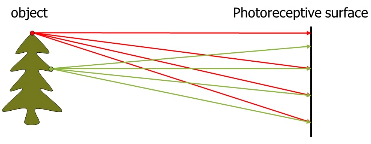 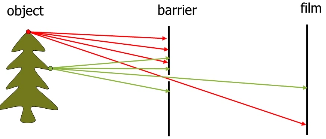 No Aperture
Single Ray: Dim Image, Diffraction
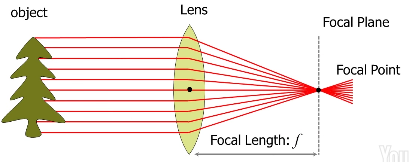 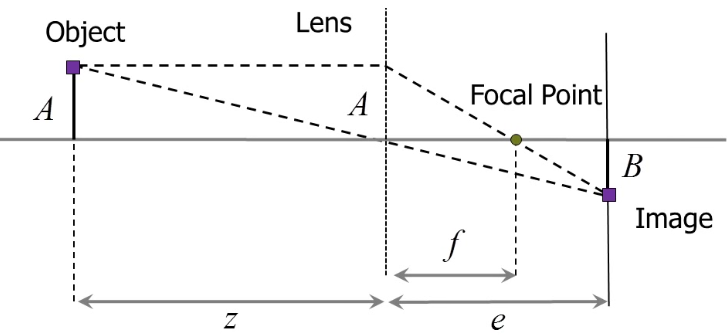 Lens: Multiple Light Rays
Thin Lens Diagram
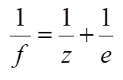 Thin Lens Equation
Source: Scaramuzza, AMRx
Jason Rebello  |  Waterloo Autonomous Vehicles Lab
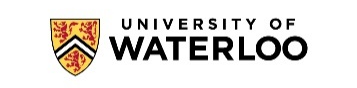 Image Formation | Distortions
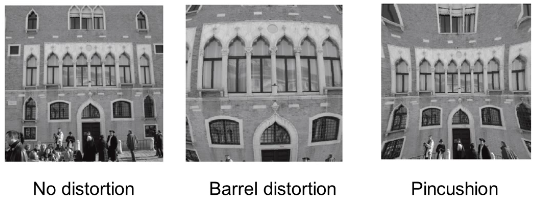 Radial Distortion
Source: Scaramuzza
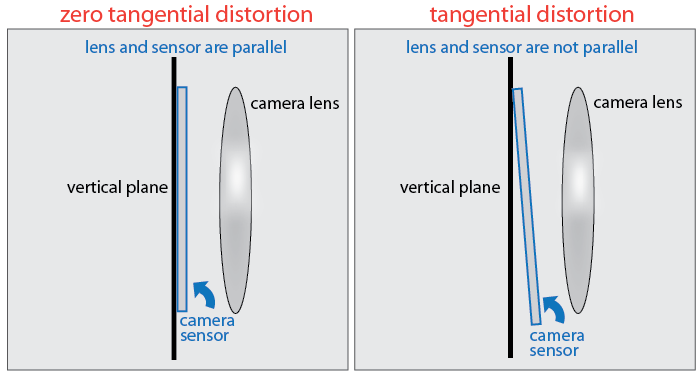 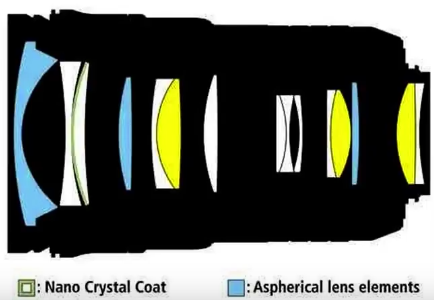 Tangential Distortion 
Source: MathWorks
Nikon Lens System
Source: Aaron Bobik
Jason Rebello  |  Waterloo Autonomous Vehicles Lab
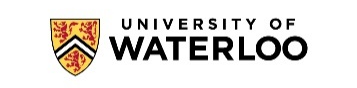 Image Formation | Projection pipeline
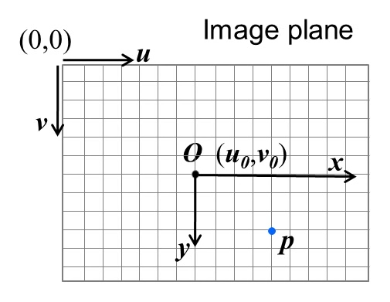 Forward Projection
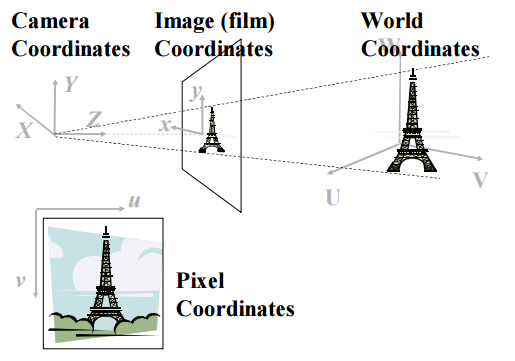 Image to Pixel Coordinates
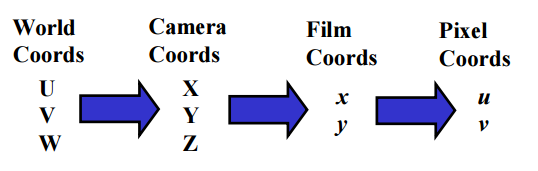 (b)
(c)
(a)
Source: Robert Collins, CSE486
Jason Rebello  |  Waterloo Autonomous Vehicles Lab
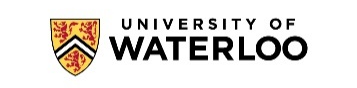 Image Formation | Camera Parameters
Extrinsic Transformation (Rotation + Translation)
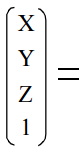 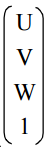 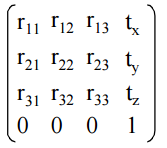 Transforms points from 
   World to Camera coordinate 
   Frame
Homogeneous coordinates
   allow for easy matrix multiplication
(b),(c)    Perspective Projection
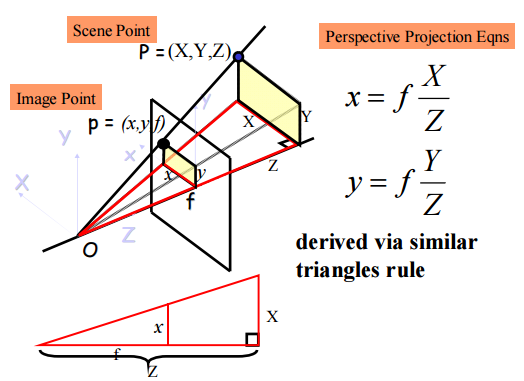 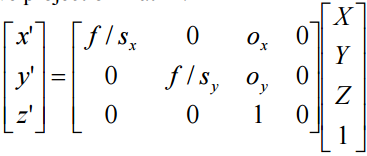 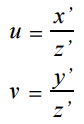 Camera Coordinates
Pixel Coordinates
Source: Robert Collins, CSE486
Jason Rebello  |  Waterloo Autonomous Vehicles Lab
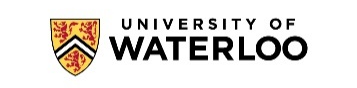 End of Part I |
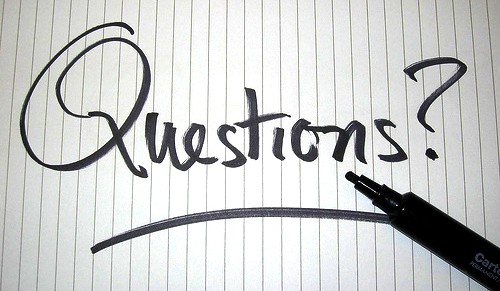 Jason Rebello  |  Waterloo Autonomous Vehicles Lab
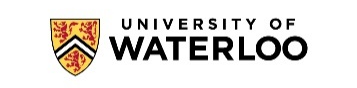 Part II |
Feature Detection and
Feature Matching
Jason Rebello  |  Waterloo Autonomous Vehicles Lab
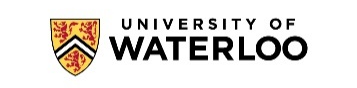 Feature Detectors |
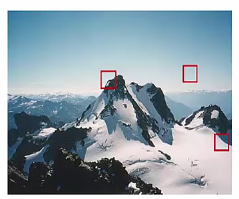 Need to find reliably detectable and discriminable locations in images
Repeatability ( Across images )
Precise ( Location )
Saliency ( Distinctive description )
Compactness ( Few features )
Locality ( Size of descriptor region)
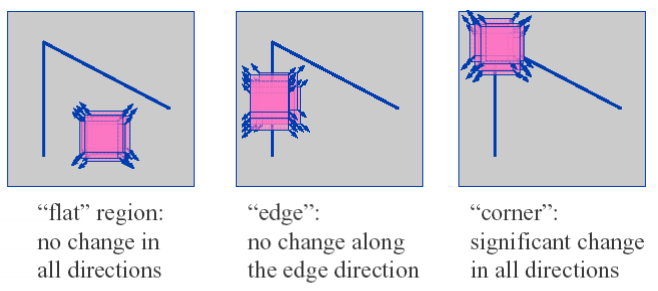 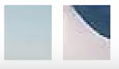 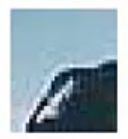 Source: Mubarak Shah
Jason Rebello  |  Waterloo Autonomous Vehicles Lab
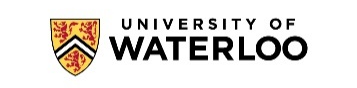 [Speaker Notes: What makes a corner good ? Why dont we use edges]
Feature Detectors | FAST corner detector
Let ‘P’ be point of interest

Select threshold ‘t’

Consider 16 pixels around
         Point ‘P’

‘P’ is a corner if ‘n’ consecutive pixels with corresponding intensity greater or less than intensity of ‘P’ exist

Shi-Tomasi, GFTT, BRIEF, SURF, SIFT
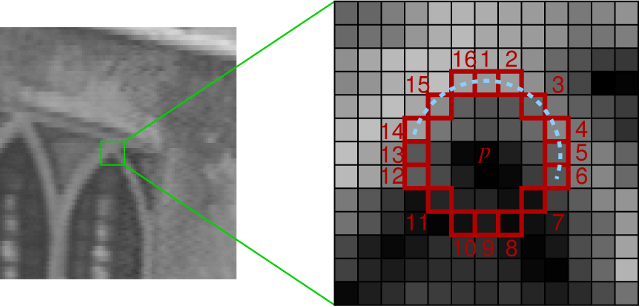 Features from Accelerated Segment Test
Source: OpenCV
Jason Rebello  |  Waterloo Autonomous Vehicles Lab
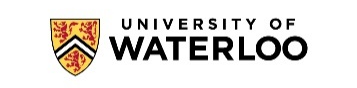 Feature Detectors | Harris Corner Detector
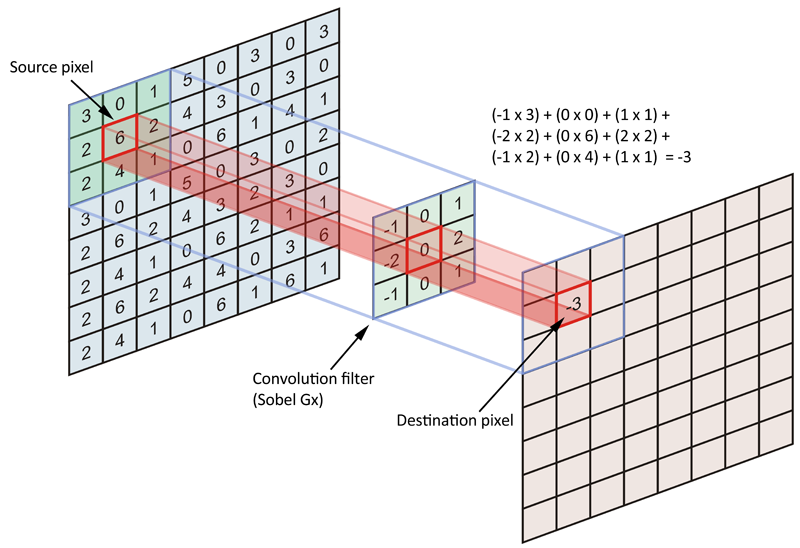 Image Convolution using Sobel Operator
Consider a grayscale image I. Calculate the  variation in the gradient by sweeping a window in x and y direction
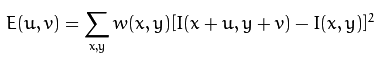 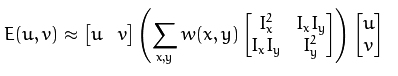 Approximation in matrix form
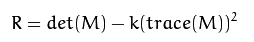 Determine Score for each window
Score using Eigen values
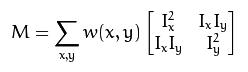 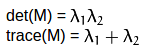 Jason Rebello  |  Waterloo Autonomous Vehicles Lab
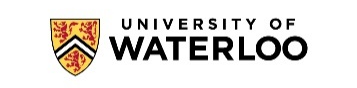 [Speaker Notes: Harris corner and fast corner detector
Not invariant to scale, but invariant to rotation and intensity changes]
Feature Detectors | Harris Score Value
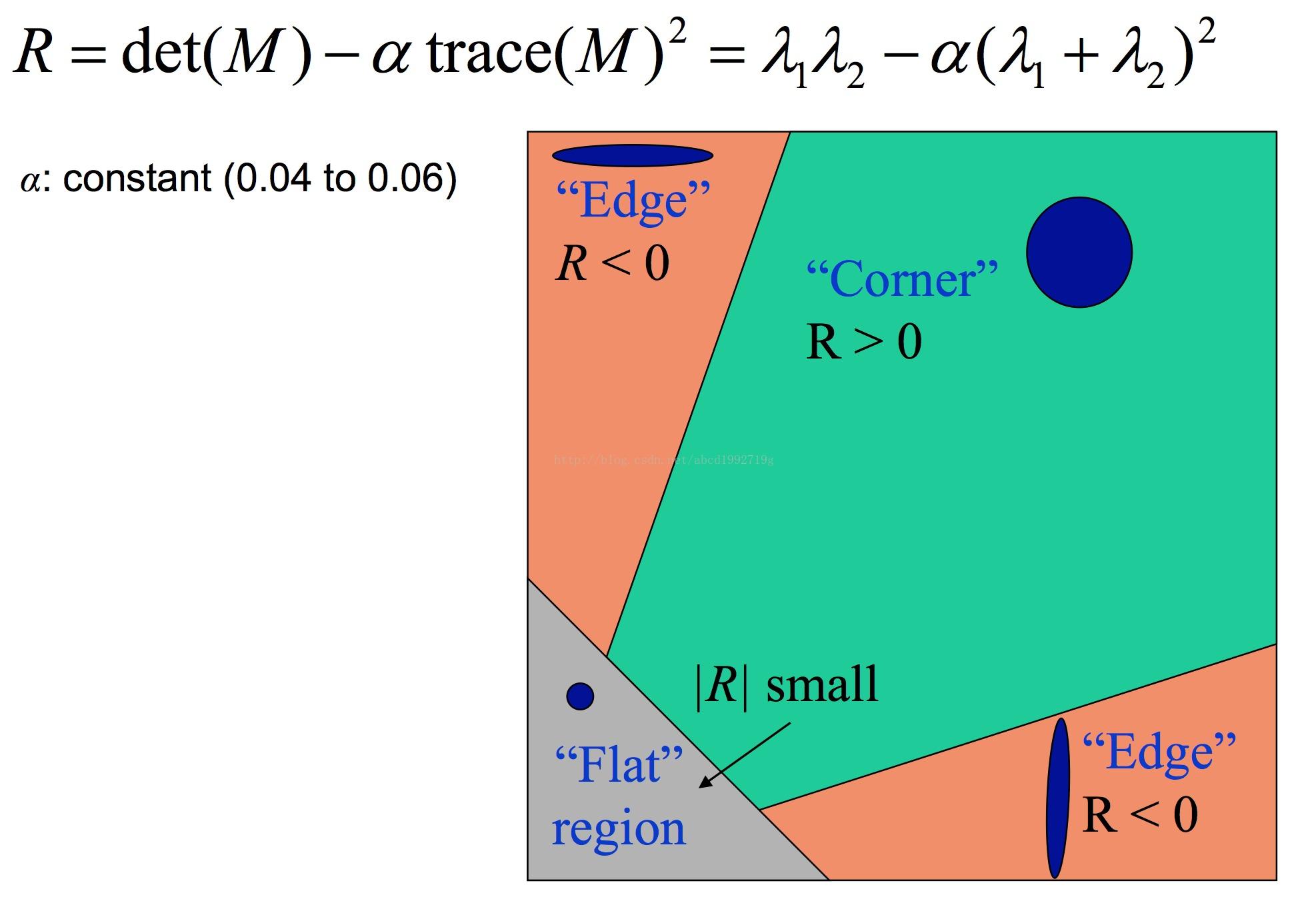 Jason Rebello  |  Waterloo Autonomous Vehicles Lab
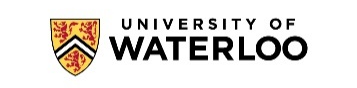 Feature Detectors | Harris Corner Properties
Rotation Invariant
Not Scale Invariant
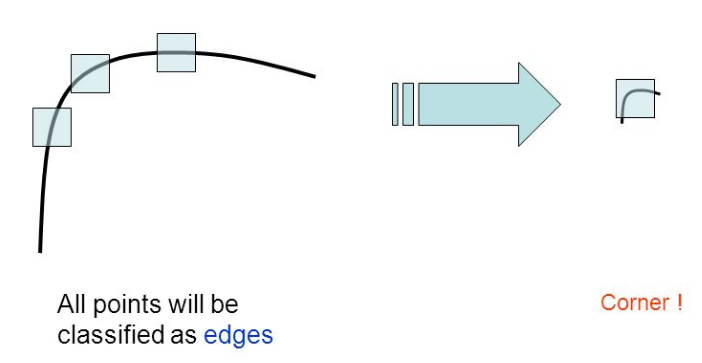 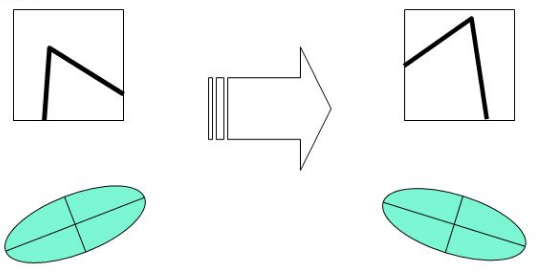 Scale Invariant Detection
Uniform Intensity Invariance
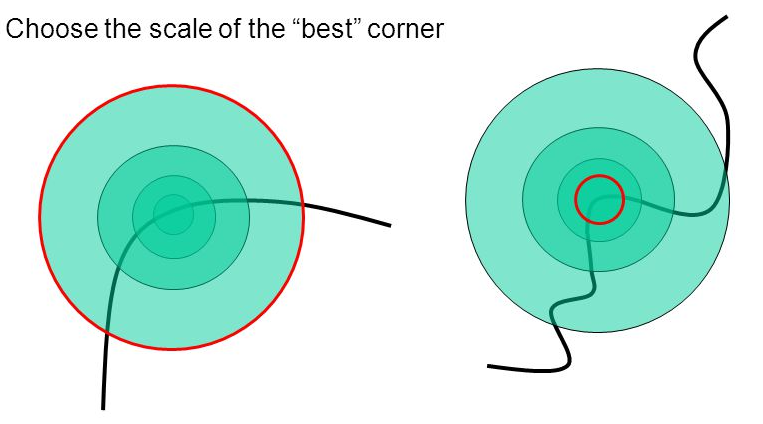 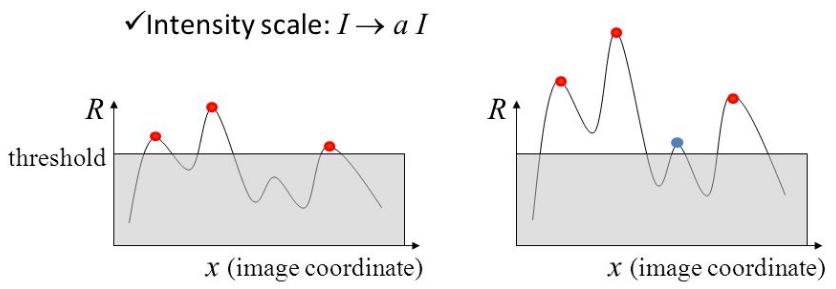 Jason Rebello  |  Waterloo Autonomous Vehicles Lab
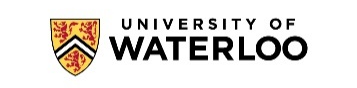 Feature Detectors | SIFT Detector
Laplacian of Gaussian vs 
Difference of Gaussian
Scale Space Generation
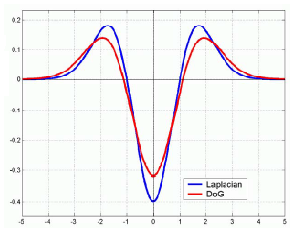 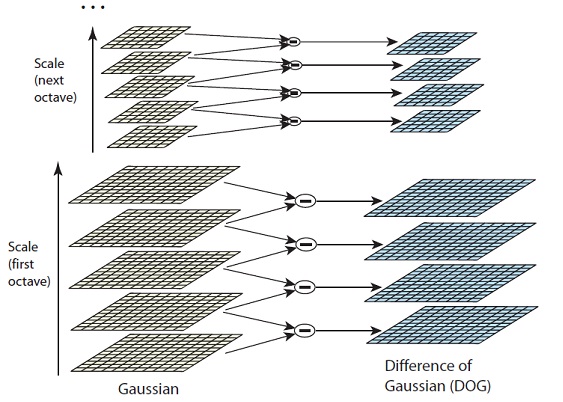 Jason Rebello  |  Waterloo Autonomous Vehicles Lab
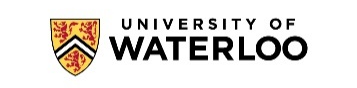 Feature Detectors | SIFT Detector
Extrema at different scales
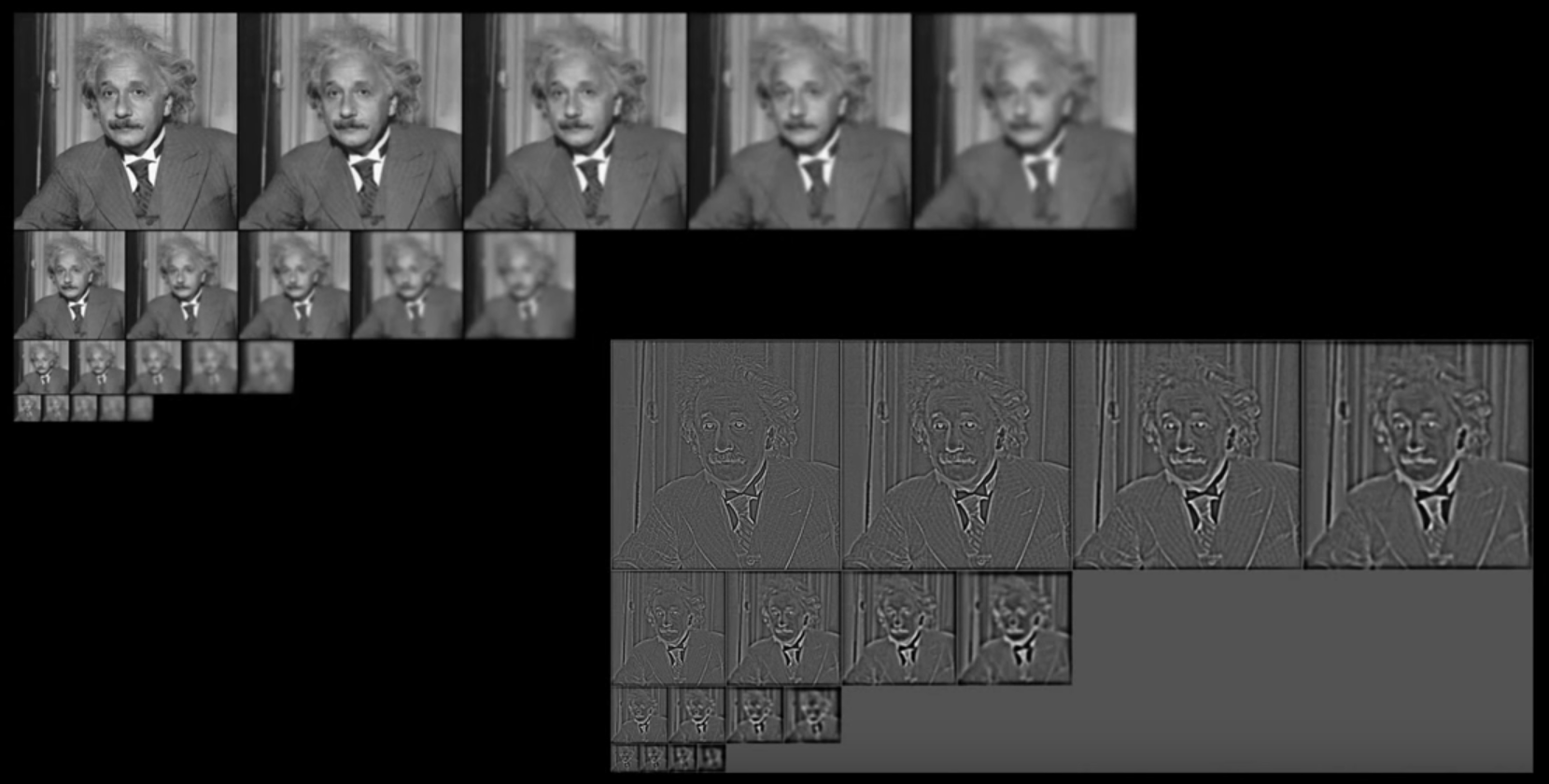 Source: Aaron Bobik
Jason Rebello  |  Waterloo Autonomous Vehicles Lab
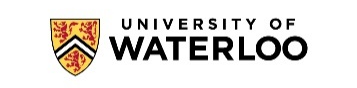 Feature Detectors | SIFT Detector
Find Maxima in Scale Space
SIFT Feature Points
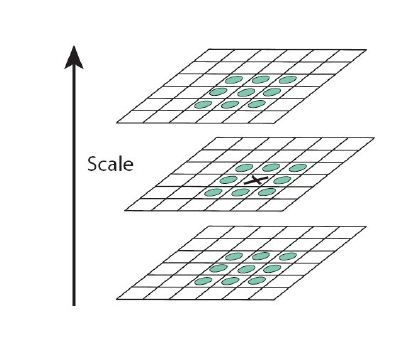 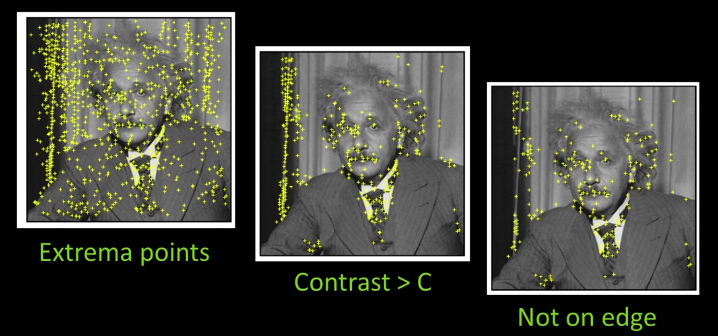 Source: Aaron Bobik
Jason Rebello  |  Waterloo Autonomous Vehicles Lab
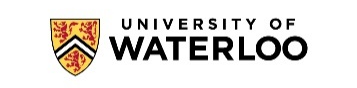 Feature Descriptors | SIFT Descriptor
Find Gradients of image patch

Get Dominant Orientation using 36 bins and applying gaussian weighting.

Highest Peak is dominant orientation

Take 16x16 region around Keypoint and rotate to dominant orientation

Divide into 16 sub-blocks of 4x4 and create orientation histogram with 8 bins

Stack histogram to get 128 Dimensional Descriptor
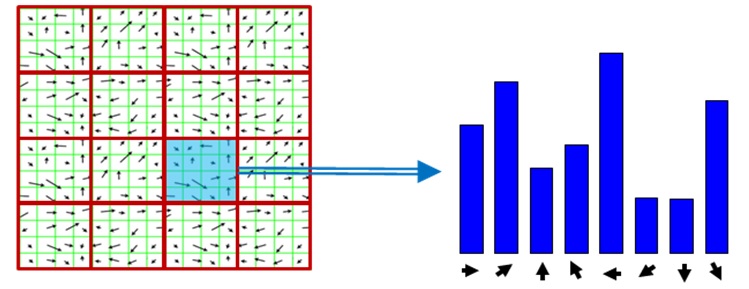 Histogram Orientation
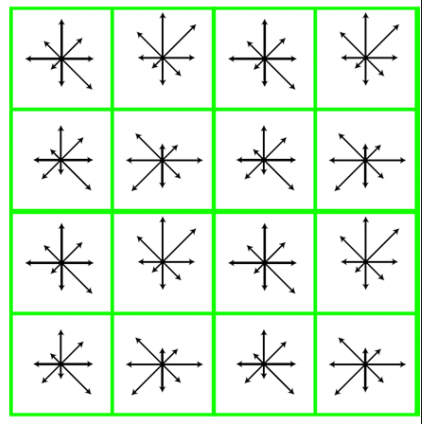 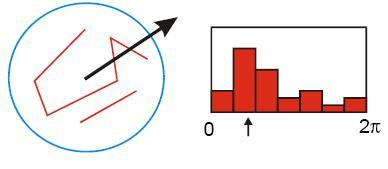 Dominant Orientation
128 Dimensional Descriptor
Jason Rebello  |  Waterloo Autonomous Vehicles Lab
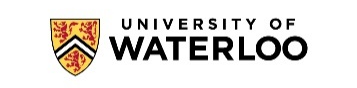 Feature Descriptors | Descriptor Comparison
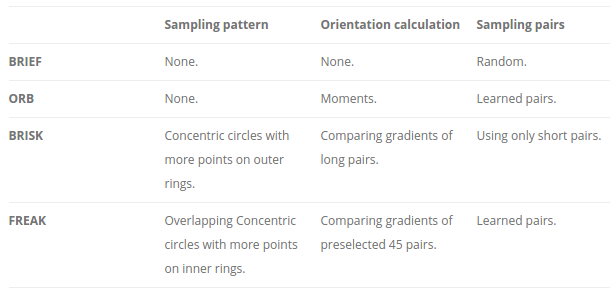 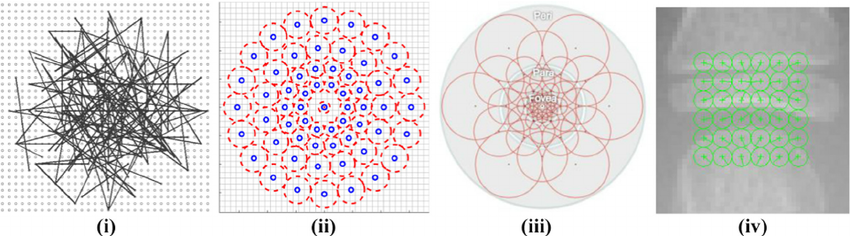 (i)   BRIEF
(ii)  BRISK
(iii) FREAK
Source: Gil
Jason Rebello  |  Waterloo Autonomous Vehicles Lab
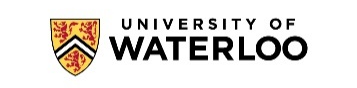 Questions |
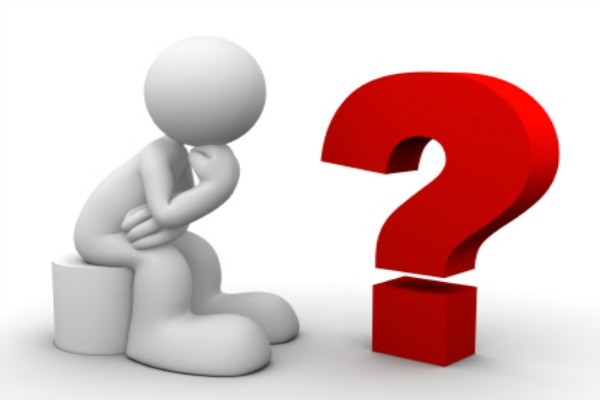 Jason Rebello  |  Waterloo Autonomous Vehicles Lab
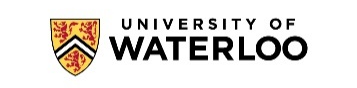 Part III |
Feature Tracking 
 and Prediction
Jason Rebello  |  Waterloo Autonomous Vehicles Lab
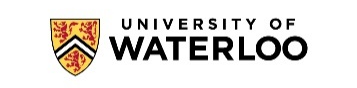 Stereo Vision |
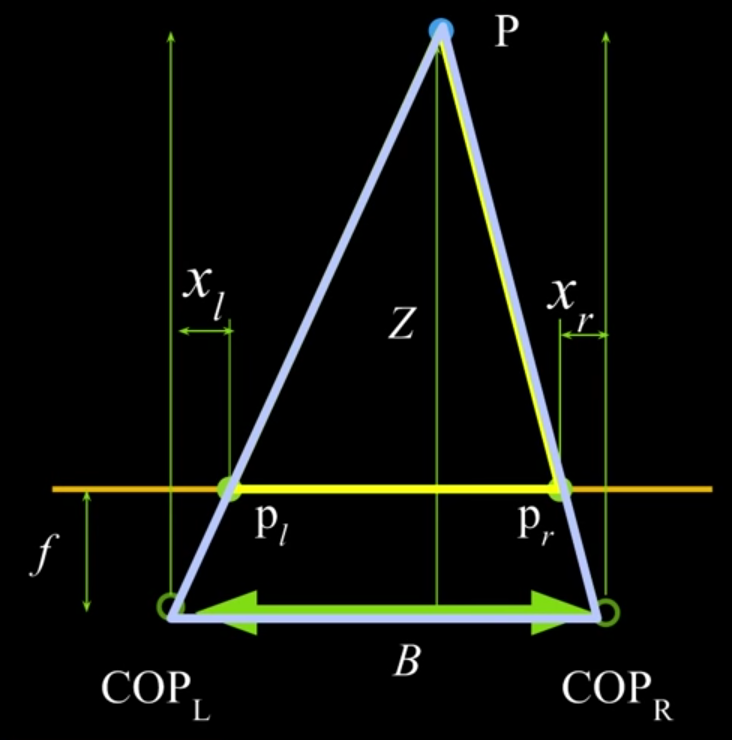 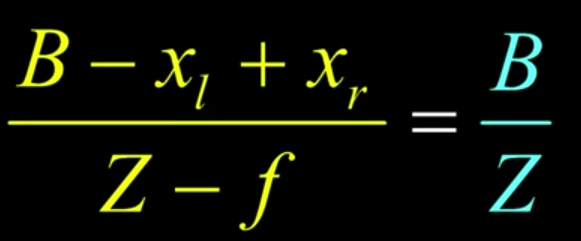 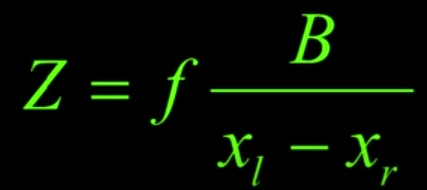 Xl - Xr  = disparity
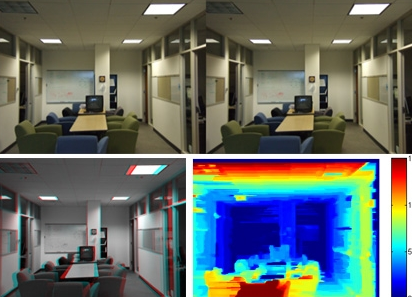 Source: Aaron Bobik
Jason Rebello  |  Waterloo Autonomous Vehicles Lab
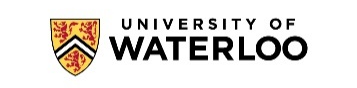 Feature Matching | SSD
Sum of Square differences between two descriptors f1 and f2
What value of threshold to use ?
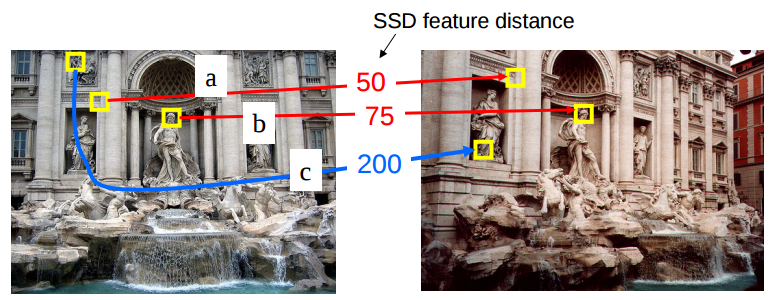 How to resolve ambiguous matches ? Ratio distance = SSD(f1,f2) / SSD(f1,f’2)
Ambiguous matches will have ratio close to 1
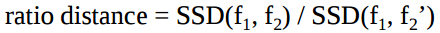 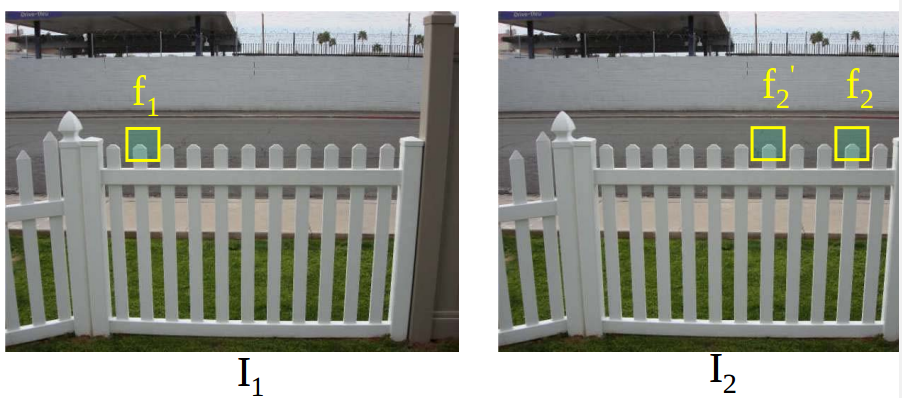 Jason Rebello  |  Waterloo Autonomous Vehicles Lab
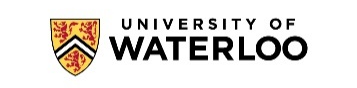 Feature Tracking | Optical Flow
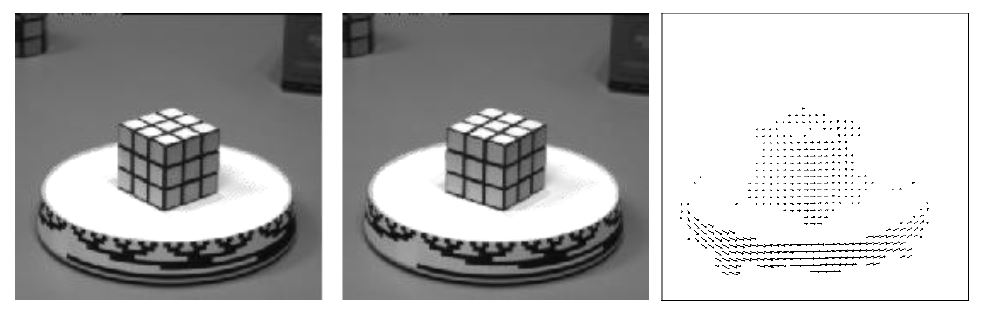 Determine apparent motion of object in consecutive frames

Given pixel in I(x,y,t), find nearby pixels of same intensity in I(x,y,t+1)
Brightness Constancy Constraint:
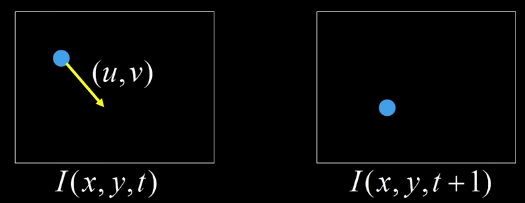 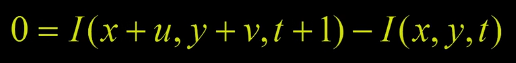 Small Motion Constraint:
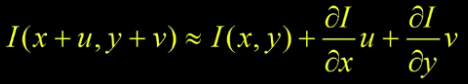 Source: Aaron Bobik
Jason Rebello  |  Waterloo Autonomous Vehicles Lab
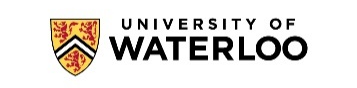 Feature Tracking | KLT
Ix Iy are space image derivatives

It is time image derivative

u v are unknowns
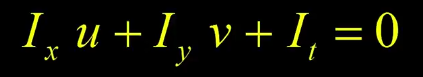 Optical Flow Equation
5x5 window gives 25 equations per pixel.
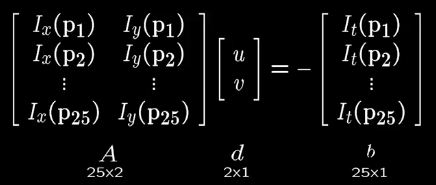 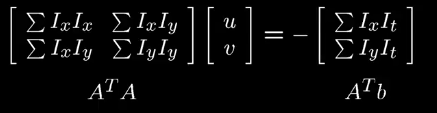 Solution: d = (ATA)-1ATb
Source: Aaron Bobik
Jason Rebello  |  Waterloo Autonomous Vehicles Lab
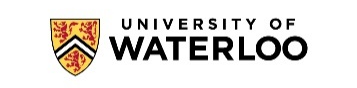 Feature Prediction | Parallel image planes
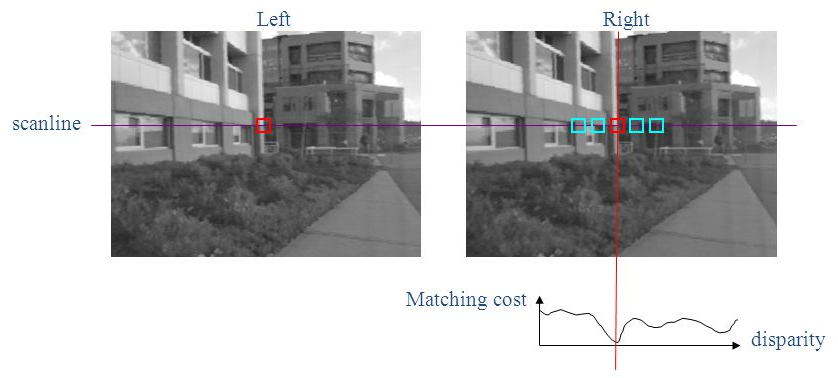 Sum of Squared Differences :
What if the image planes weren’t parallel ?
Jason Rebello  |  Waterloo Autonomous Vehicles Lab
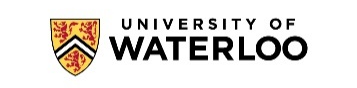 Feature Prediction | Epipolar Geometry
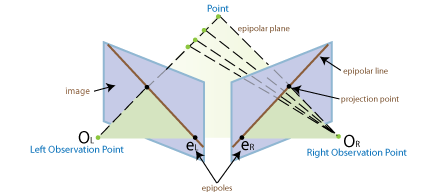 Lines project to lines in the image

All epipolar lines intersect at epipole

One dimensional search for correspondence

Parallel image planes have epipole at infinity
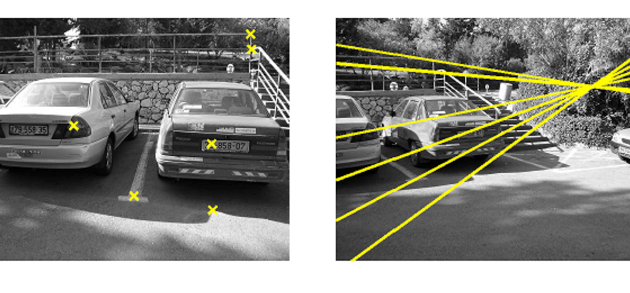 Jason Rebello  |  Waterloo Autonomous Vehicles Lab
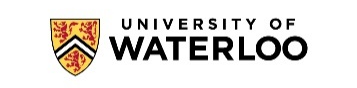 Epipolar Geometry | Essential Matrix
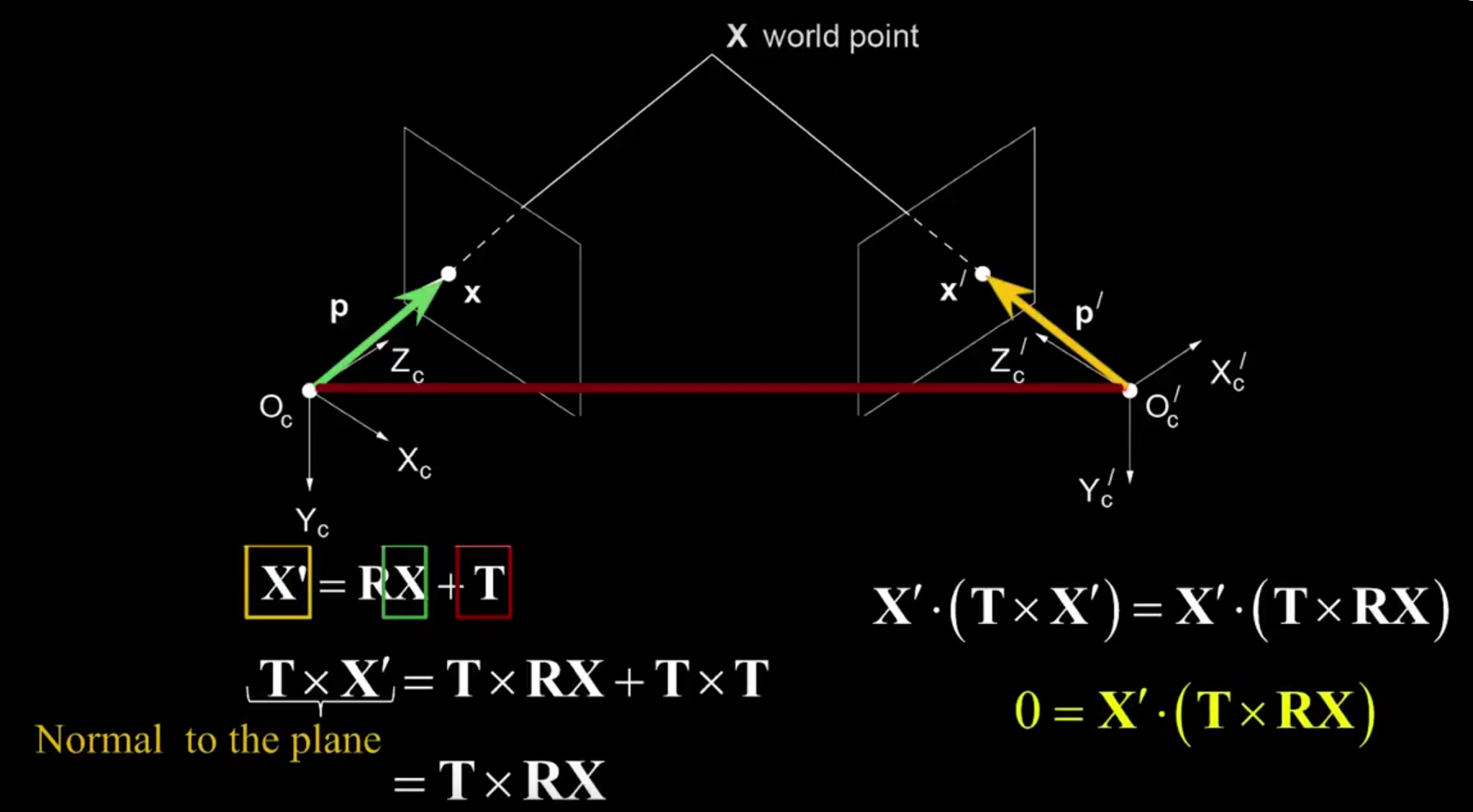 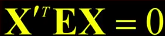 Source: Aaron Bobik
Jason Rebello  |  Waterloo Autonomous Vehicles Lab
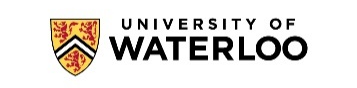 Epipolar Geometry | Fundamental matrix
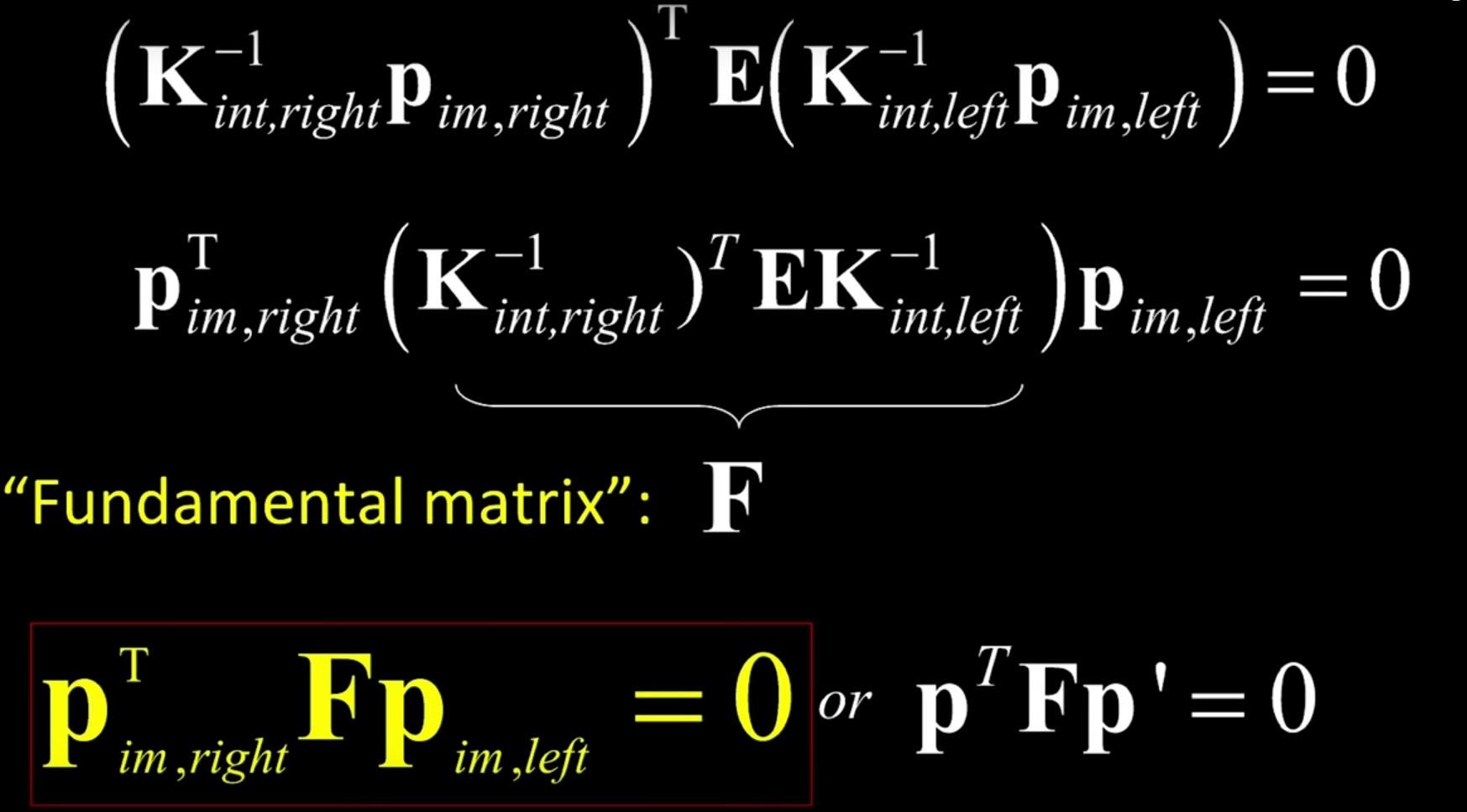 Calculate F from minimum 
   8 correspondences
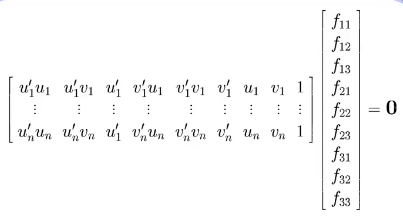 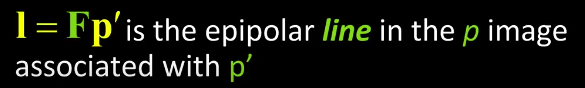 Source: Aaron Bobik
Jason Rebello  |  Waterloo Autonomous Vehicles Lab
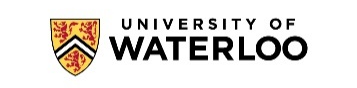 Epipolar Geometry | Fundamental Matrix
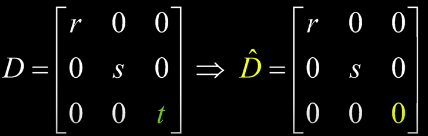 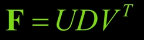 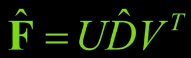 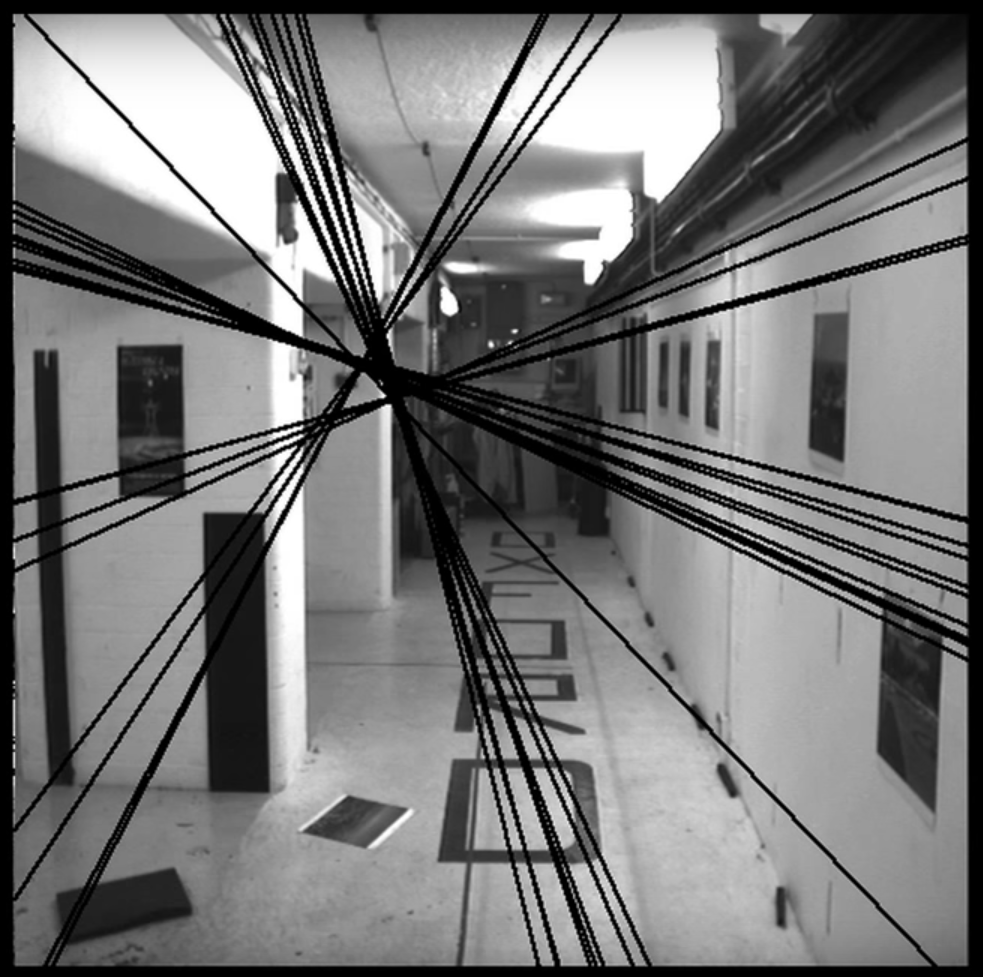 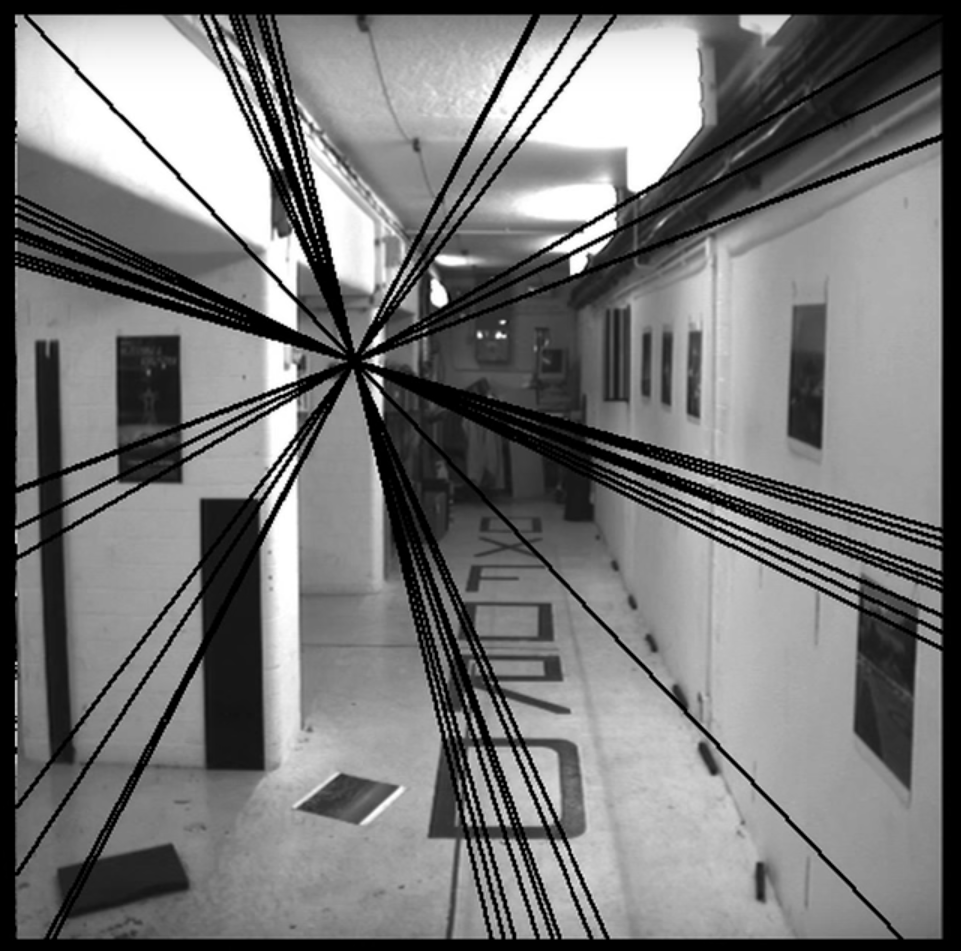 Source: Aaron Bobik
Jason Rebello  |  Waterloo Autonomous Vehicles Lab
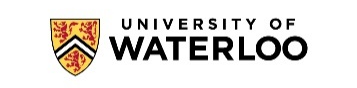 Correspondence Problem | Why is it hard
Window Size
Occlusion
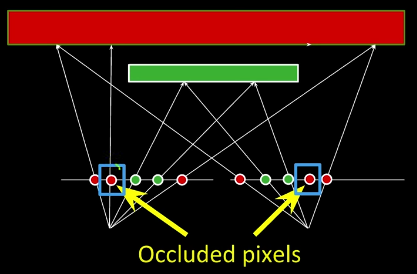 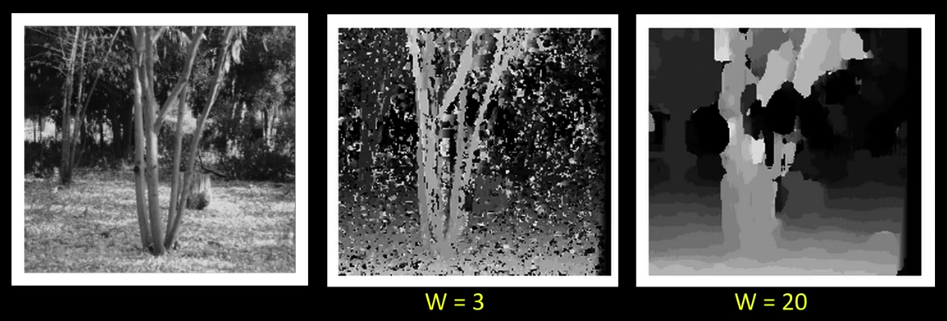 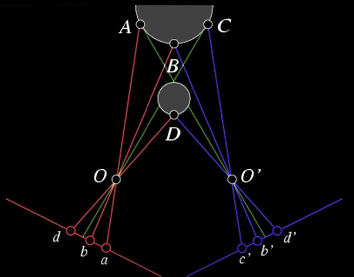 Narrow occluding surface ( Ordering problems)
Source: Aaron Bobik
Jason Rebello  |  Waterloo Autonomous Vehicles Lab
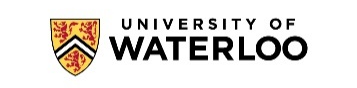 Questions |
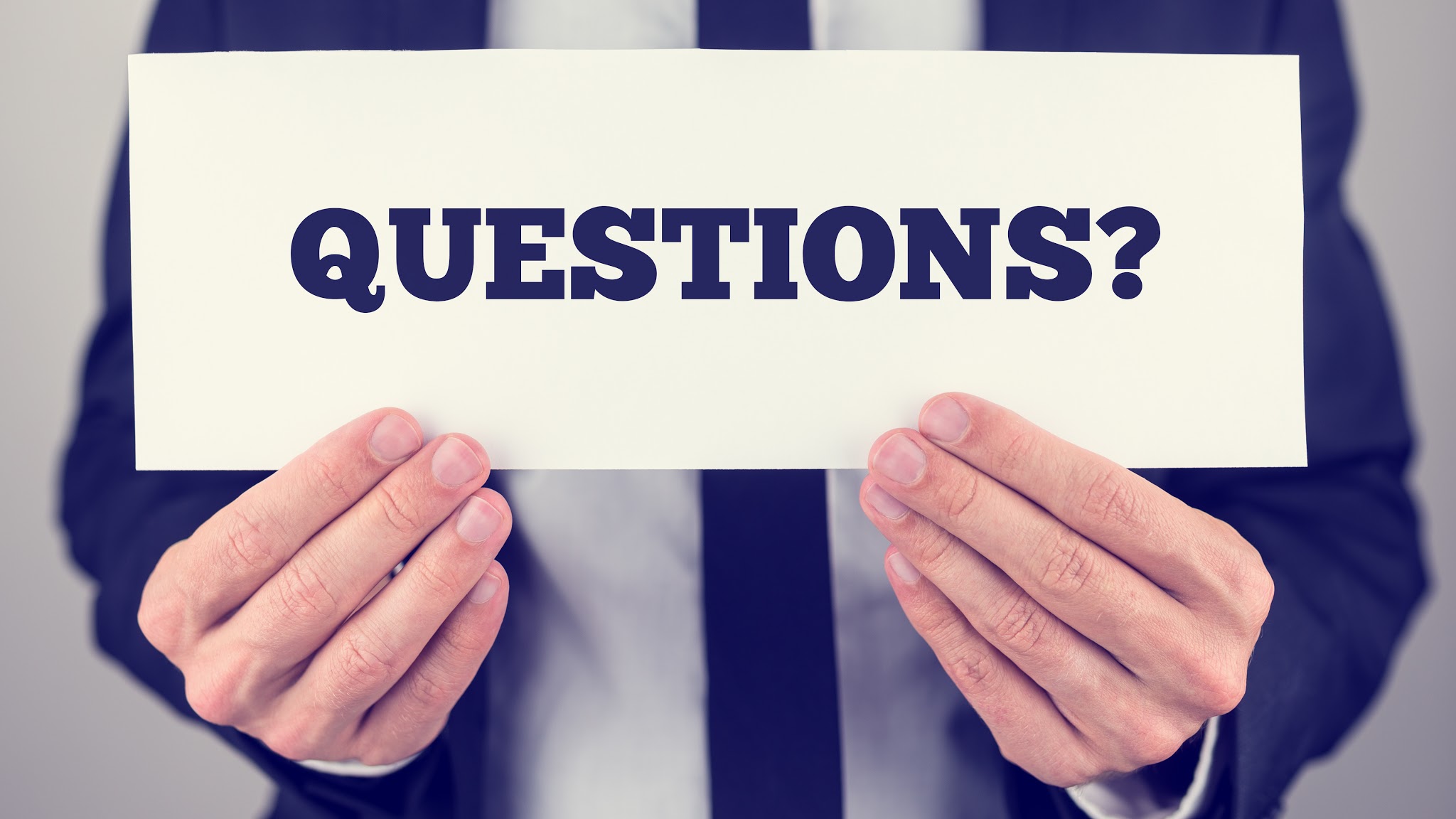 Jason Rebello  |  Waterloo Autonomous Vehicles Lab
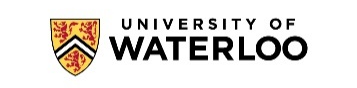 Part IV |
Bag of Words
Jason Rebello  |  Waterloo Autonomous Vehicles Lab
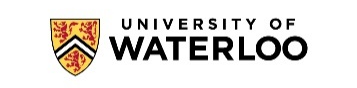 Place Recognition | Overview
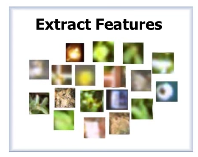 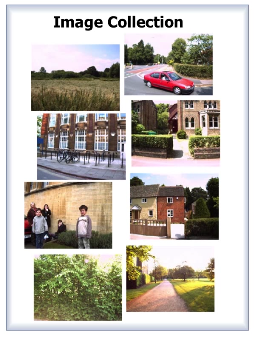 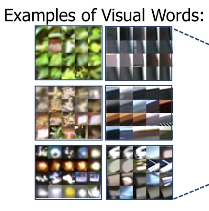 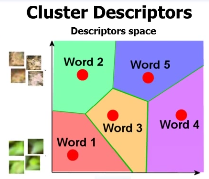 Source: Margarita Chli
Jason Rebello  |  Waterloo Autonomous Vehicles Lab
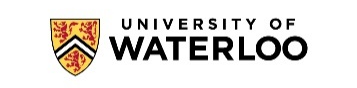 Place Recognition | Creating feature space
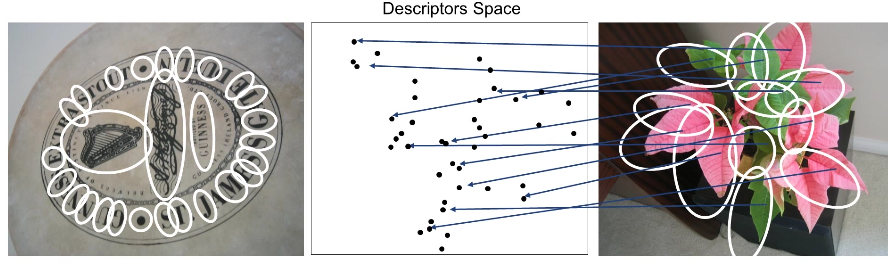 Extract Features using SIFT descriptor
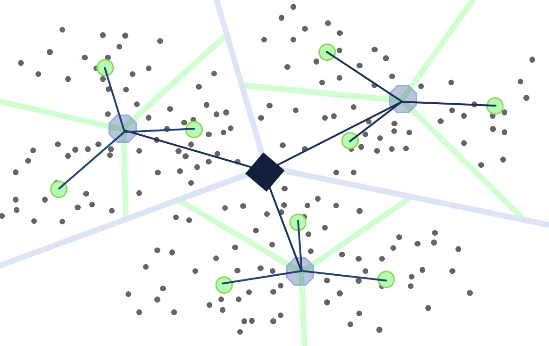 Hierarchical Clustering to get Visual Words
Source: Margarita Chli
Jason Rebello  |  Waterloo Autonomous Vehicles Lab
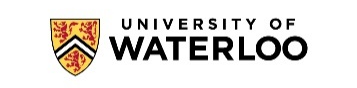 Place Recognition | Training Images
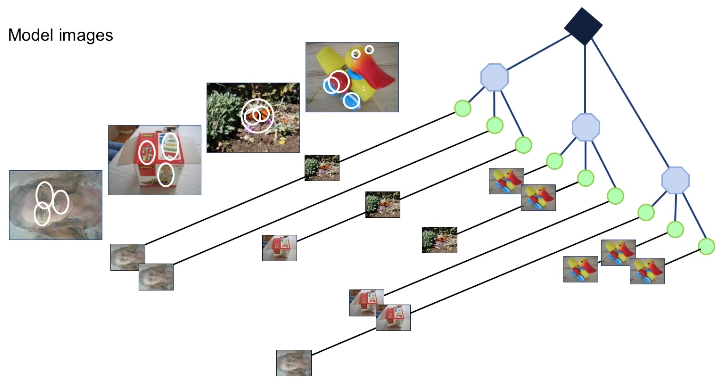 Pass each image through Vocabulary Tree


Get Visual words based on features of image


Use inverted file index (Visual word to image mapping) for quick test time
Source: Margarita Chli
Jason Rebello  |  Waterloo Autonomous Vehicles Lab
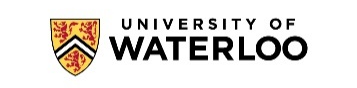 Place Recognition | Test Image
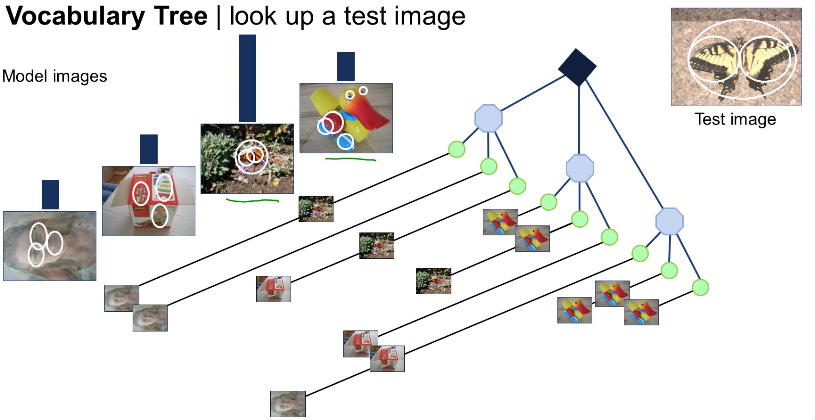 Extract Features from Test Image

Find corresponding Visual Words

Determine closest match
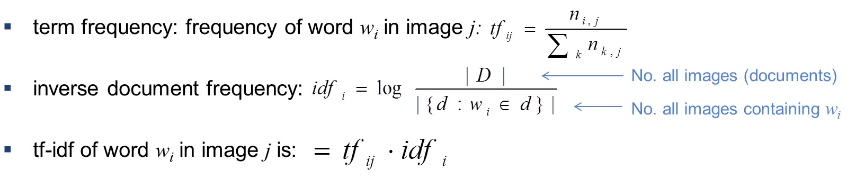 Source: Margarita Chli
Jason Rebello  |  Waterloo Autonomous Vehicles Lab
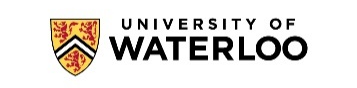 Questions |
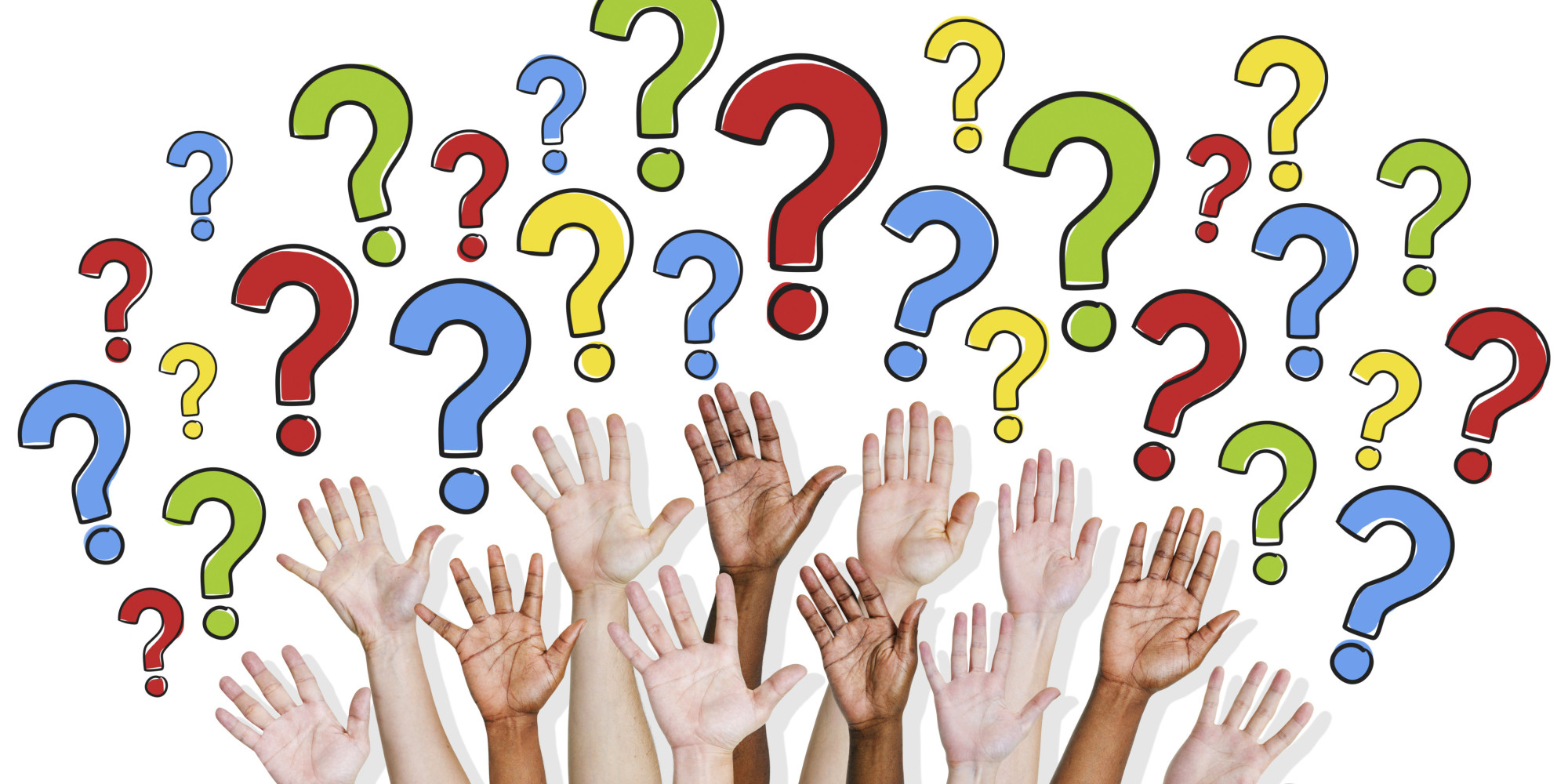 Jason Rebello  |  Waterloo Autonomous Vehicles Lab
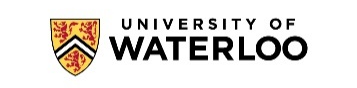 Homework |
Read and Summarize:

SURF Detector and Descriptor

ORB Detector and Descriptor
Jason Rebello  |  Waterloo Autonomous Vehicles Lab
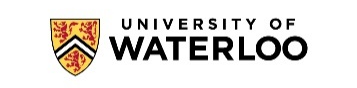 SURF Detector | Integral Image
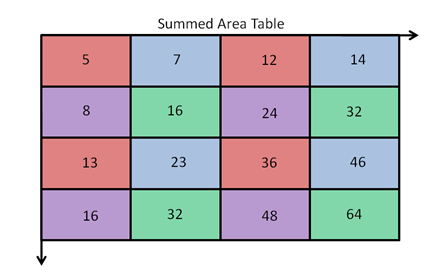 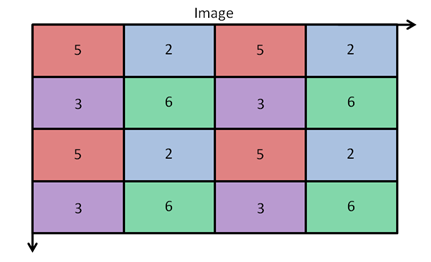 Create: 16 + 12 - 7 + 3 = 24
Create: 16 + 23 - 13 + 6 = 32

Query:     64 + 16 - 32 - 32 = 16 
same as   6+5+3+2 = 16
Jason Rebello  |  Waterloo Autonomous Vehicles Lab
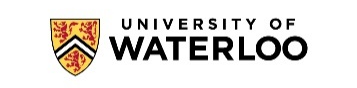 SURF Detector | Speeded Up Robust Features
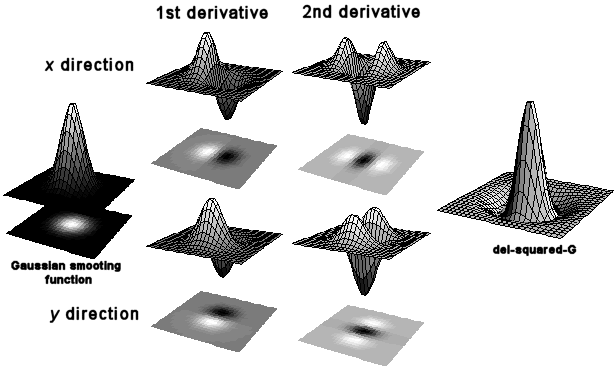 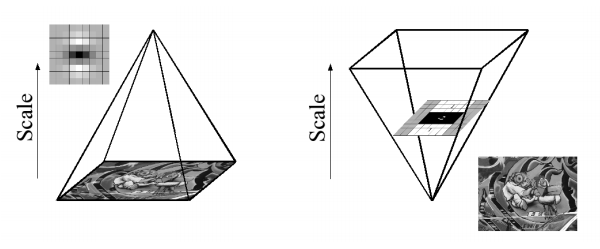 Gaussian Partial Derivatives
Scale space analysis
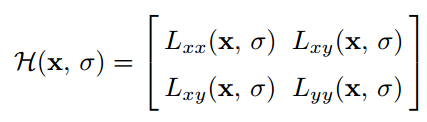 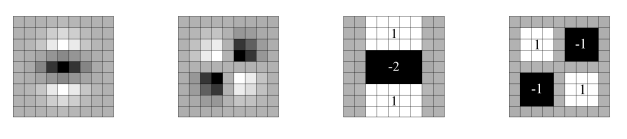 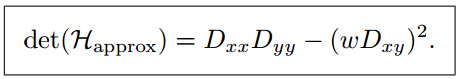 Lyy
Lxy
Dyy
Dxy
Hessian Matrix  and Determinant
Box Filter Approximations
Jason Rebello  |  Waterloo Autonomous Vehicles Lab
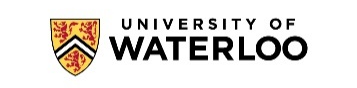 SURF Descriptor |
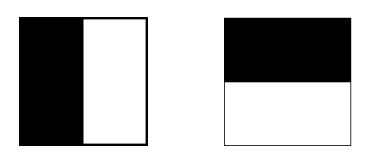 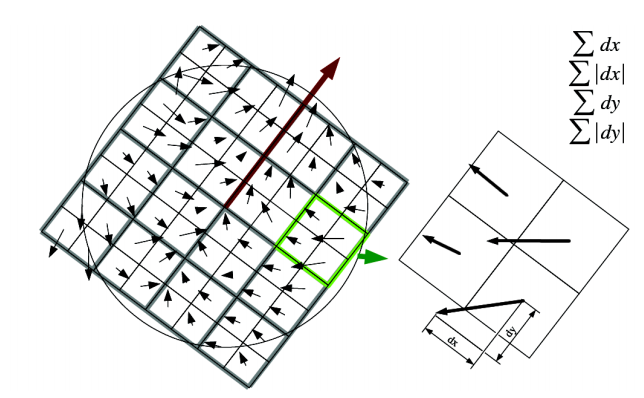 Each patch is 4 dimensional vector
 
16 Patches give 64 Dimensional Vector

Sign of Hessian Matrix for black vs white blobs
Haar Wavelets
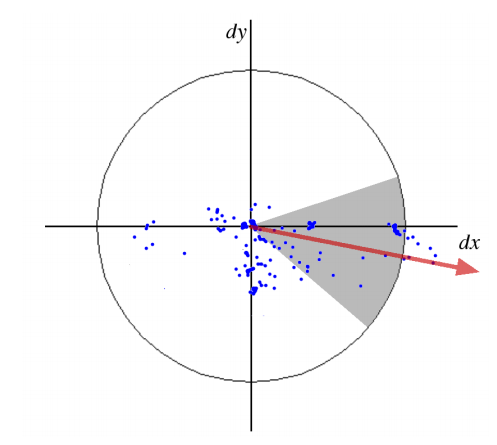 SURF Descriptor
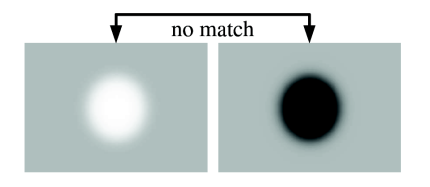 Dominant Orientation
Black vs White blobs
Jason Rebello  |  Waterloo Autonomous Vehicles Lab
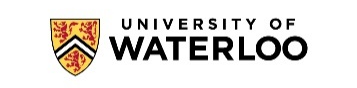 ORB Detector | Oriented fast and Robust Brief
FAST corner Detector

Harris Corner Measure

FAST detected at multiple levels in the Pyramid for Scale Invariance
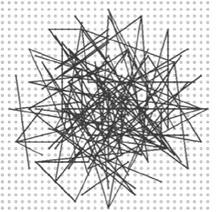 BRIEF: Binary Robust Independent Elementary Features

Random Selection of pairs of Intensity Values

Fixed sampling Pattern of 128, 256 or 512 pairs

Hamming Distance to compare descriptors (XOR)
Jason Rebello  |  Waterloo Autonomous Vehicles Lab
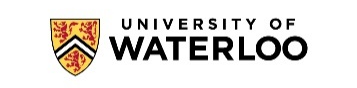 ORB Descriptor |
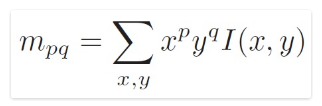 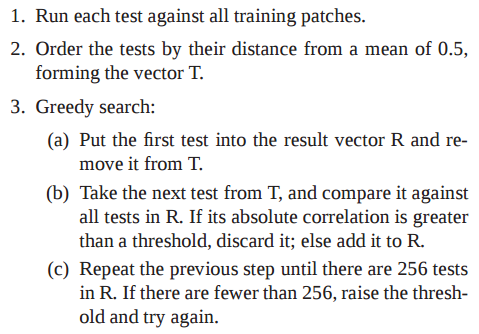 Learning the paris
Patch moments
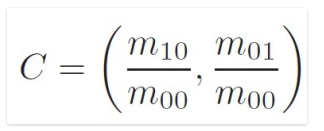 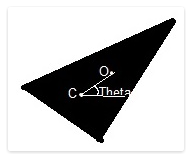 Center of Mass
300K Keypoints
205590 Possible Tests
256 dimensional descriptor
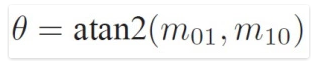 Orientation
Angle Calculation
Jason Rebello  |  Waterloo Autonomous Vehicles Lab
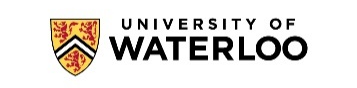